АНАЛІЗ ПРОДУКТИВНОСТІ ПРАЦІ
1.Мета та завдання аналізу продуктивності праці. 
2 Загальна оцінка виконання річного плану підвищення продуктивності праці
3 Аналіз продуктивності праці за факторами її зростання прийомом цепних 
підстановок та індексним методом
Основною метою аналізу продуктивності праці є оцінка рівня витрат праці на виготовлення продукції на фірмі та їх відхилення від аналогічного показника конкурентів та середньогалузевого рівня витрат праці на одиницю продукції.
Основними завданнями аналізу продуктивності праці
є: 
- оцінка рівня та динаміки планових та фактичних показників
продуктивності праці; 
- виконання плану з виробітку на 1 працівника та на 1 робітника; 
- визначення зміни виробітку порівняно з попереднім періодом; 
- установлення частки приросту випущеної продукції в результаті
підвищення продуктивності праці; 
- прийняття відповідних заходів щодо зниження витрат праці на
виготовлення продукції на майбутній період.
Загальна оцінка виконання плану з продуктивності праці
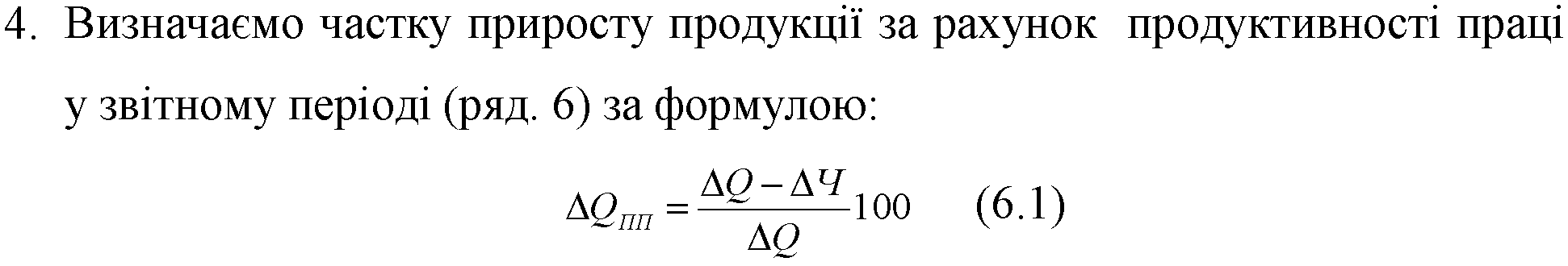 Загальна оцінка виконання плану не розкриває причин зміни показника
продуктивності праці, тому слід на наступному етапі аналізу виявити
кількісний вплив на її рівень техніко-економічних факторів
Аналіз продуктивності праці за факторами її зростання прийомомланцюгових підстановок та індексним методом
техніко- економічниі чинниківиробництва:
а) коефіцієнта використання виробничих потужностей підприємства (КП); 
б) потенційної фондовіддачі (fп ); 
в) питомої ваги активної частини в загальній вартості основних засобів
підприємства (dак); 
г) фондоозброєності праці (ФО) в абсолютному і відносному вираженні за
такою схемою
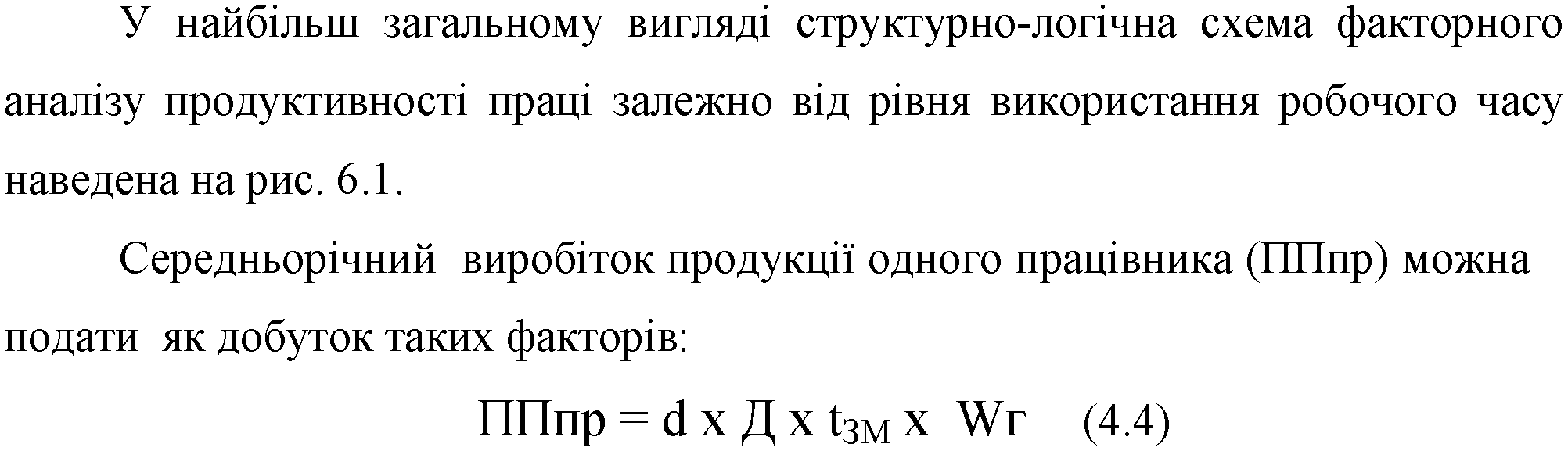 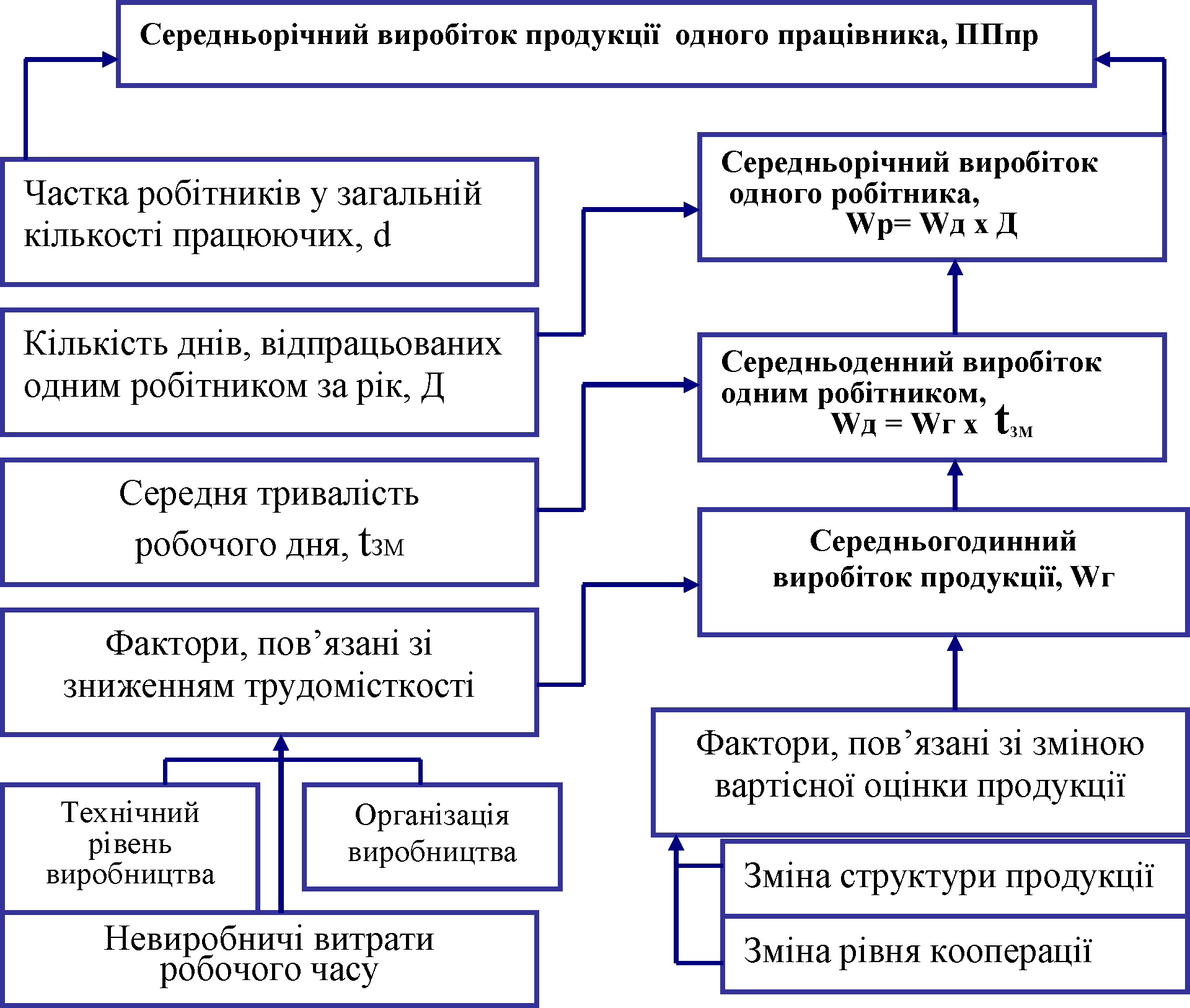 Приріст (зниження) рівня продуктивності праці за рахунок окремихтехніко - економічних чинників виробництва на підприємстві